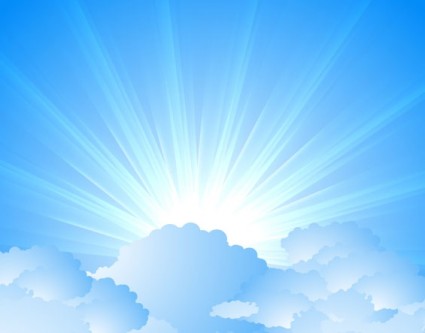 OMICS Journals are welcoming Submissions
OMICS International welcomes submissions that are original and technically so as to serve both the developing world and developed countries in the best possible way.
OMICS Journals  are poised in excellence by publishing high quality research. OMICS International follows an Editorial Manager® System peer review process and boasts of a strong and active editorial board.
Editors and reviewers are experts in their field and provide anonymous, unbiased and detailed reviews of all submissions.
The journal gives the options of multiple language translations for all the articles and all archived articles are available in HTML, XML, PDF and audio formats. Also, all the published articles are archived in repositories and indexing services like DOAJ, CAS, Google Scholar, Scientific Commons, Index Copernicus, EBSCO, HINARI and GALE.
For more details please visit our website: http://omicsonline.org/Submitmanuscript.php
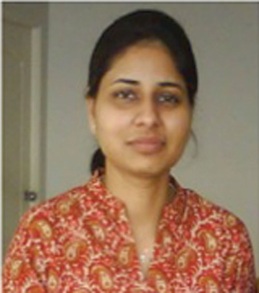 Dr. Ankita Garg Jaiswal 	
Department of Pediatrics
University of California
USA
Biography:


Dr Ankita Garg is in School of Medicine at University of California San Diego and investigating the role of myeloid derived suppressor cells mediated immune suppression in HIV-1 infection. She earned Ph.D. from SGPGIMS, India for her work on understanding molecular mechanism of Ethambutol resistance in Mycobacterium tuberculosis and immune pathogenesis of ethambutol resistant M tuberculosis strain. During postdoctoral research at UTHCT Texas, Dr. Garg studied the role of natural killer and regulatory T cells in M tuberculosis infection. She has served as Senior Research Scientist in R&D Division of Panacea Biotec and Lupin Ltd, two well-established drug discovery and development organizations. She was responsible for rationalized selection of targets and enriching the discovery pipeline including drug discovery, in-vitro and in-vivo assays, cross-functions such as DMPK, toxicology for diverse therapeutic areas. Dr Garg has over nine years of experience in translational research pertaining to infectious disease and immune disorders.
Research Interests:

Mycobacterium tuberculosis 
Immune dysfunction in HIV-AIDS and associated co infections 
Cellular and clinical immunology
Translational immunology 
Biomarkers 
vaccine research
IMMUNOPROPHYLAXIX
Immunoprophylaxix
Protection against infectious diseases by (immunization) acquired by the individual either passively or actively:

          I- Passive acquired immunity  
 
         II- Active acquired immunity
I- Passive acquired immunity
Ready made Ab transferred to individual giving rapid protection  and short lasting immunity:
  
a-Naturally acquired passive immunity
   Occurs when antibody are transferred from mother  to  fetus (IgG ) or in colostrum (Ig A).
  
b- Artificially acquired passive immunity 
   Short-term immunization by injection of antibodies, For examples:
    - injection of antitoxic serum for treatment of   
       diphtheria or tetanus.
    - injection of gamma globulin that are not produced 
       by recipient's cells, to hypogammaglobulin 
       children.
II- Active acquired immunity
Individual actively produces his own Ab.

   Immunity develop slowly and long lasting due to development of immunological memory:

   a-Natural active acquired immunity 
   The person becomes immune as a result of previous exposure to a live pathogen 

   b-Artificially active acquired immunity 
   A vaccine stimulates a primary response against the antigen without causing symptoms of the disease.
Vaccination
-immunity against pathogens (viruses and bacteria) by using:
  live attenuated
  killed
  altered antigens 
  that stimulate the body to produce antibodies

-Vaccines work with the immune system's ability to recognize and destroy foreign proteins (antigens)
Vaccination
Vaccination prevents and control such diseases as cholera, rabies, poliomyelitis, diphtheria, tetanus, measles, and typhoid fever

Vaccines can be:
   a- prophylactic (e.g. to prevent or ameliorate the effects of a future infection by any natural or "wild" pathogen

   b- Therapeutic (e.g. vaccines against cancer are also being investigated
Types of vaccines:
Killed vaccines:

Virulent bacteria or virus used to prepare these vaccines may be killed by heat (60 °C) or by chemicals.

examples: 
  
a-TAB vaccine against enteric fever (heat)
b-Salk vaccine against poliomylitis (formalin)
c-Samples vaccine against rabies (phenol)
d-pertussis vaccine against whooping cough (merthiolate)
Types of vaccines:
Killed vaccine are:
Do not stimulate local immunity
Short lasting
Do not stimulate cytotoxic T cell response in contrast to live attenuated vaccines
safe can be given to pregnant woman and immunocompromised host
It is heat stable
Types of vaccines:
2-live attenuated vaccines:
  living m.o lost its virulence so do not produce disease but produce immunity.
  stimulate both humoral and cell mediated immunity, local and systemic.
  Not given to pregnant women and immunocompromised hosts (may cause diseases)
 heat unstable
Types of vaccines:
- It is prepared by:
    a-repeated subculture in unsuitable condition 
    chemical or media 
       ex: BCG vaccine against T.B and 
       17 D vaccine against yellow fever.

    b-Growing at high temp i,e above optimum  
      temperatures 
        ex: Pasteur anthrax vaccine
  
    c-Selection of mutant strains of low  
        virulence 
        ex: Sabin vaccine against poliomylitis.
Types of vaccines:
3- Toxoids

It is prepared by detoxifying bacterial toxins. 

bacterial exotoxins treated by formalin to destroy toxicity and retain antigenicity 

e.g.diphtheria and tetanus toxoid.
Types of vaccines:
4- Microbial products
 vaccines are prepared from bacterial products or viral components 

ex: a-Capsular polysaccharide vaccines are:
     
         Poor immunogen in children below 2 years age      
         ex: H. influenza
       -do not respond to T cell independent antigens   
       in spite of its generation of Ig M
       -produce ant capsular opsonizing antibodies
       -examples meningococcal, pneumococci and H. influenza
  
       b-cellular purified proteins of pertussis

       c- purified surface Ag of hepatitis B virus
   
       d-influenza viruses
Types of vaccines:
prepared by recombinant DNA technology for improvement vaccines 

ex:
 a- subunit vaccines 
   In which microbial polypeptides are isolated from the infective 
   material hepatitis B and influenza viruses

B- Recombinant DNA-derived antigen vaccines:
    In which Ag are synthesizing by inserting the coding genes into E. coli
    or yeast cell as HBV vaccines

C- Recombinant DNA a virulent vector vaccines: 
     In which the genes coding for the Ag is inserted into genome of an a
     virulent vector such as BCG vaccine

D-Synthetic peptide vaccines:
 synthesis of short peptides that correspond to antigenic determinants on a
 viral or bacterial proteins 
 Ex: cholera toxins and poliovirus to produce Ab response.
Combined immunization (Vaccination)
-Immunization against diseases is recommended in combination (for young children) as :

Diphtheria, tetanus (lockjaw), and   pertussis (whooping cough), given together (DTP).

Measles, mumps, and rubella, give together as MMR

Haemophilus influenzae b (Hib) with DTP 

Influenzae b (Hib) with  inactivated poliomyelitis vaccine (IPV)
   Influenza; and Neisseria meningitides (meningococcal meningitis).
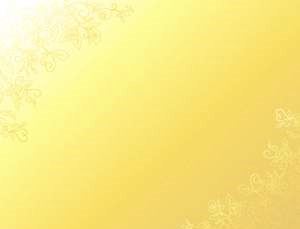 Journal of Bioanalysis and Biomedicine Related journals
Journal of Bioequivalence & Bioavailability

Journal of Chromatography & Separation Techniques

Journal of Analytical & Bio analytical Techniques
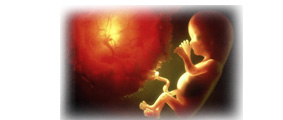 Pharma Related Conferences
Pharmaceutical Sciences Conferences
For more details please go through the link
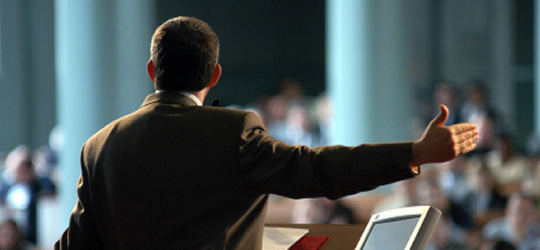 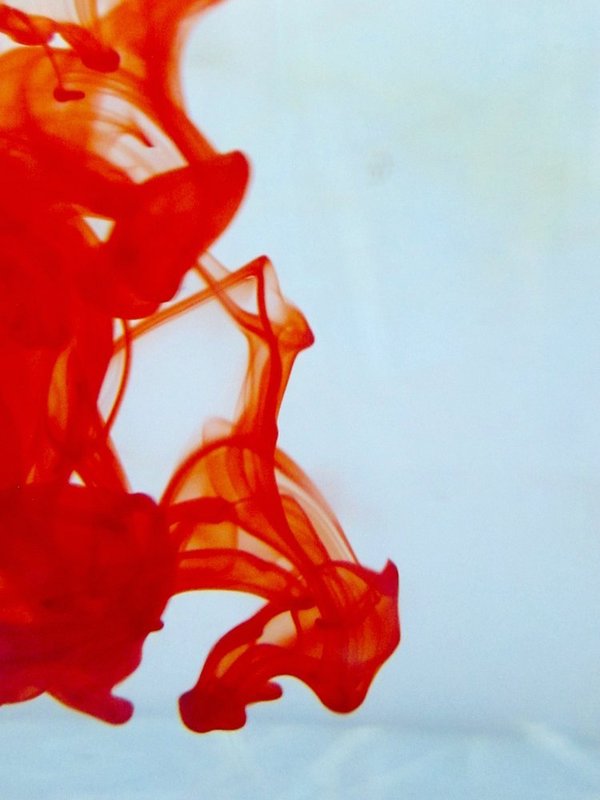 OMICS International Open Access Membership
Open Access Membership with OMICS International enables academicians, research institutions, funders and corporations to actively encourage open access in scholarly communication and the dissemination of research published by their authors.
For more details and benefits, click on the link below:
http://omicsonline.org/membership.php
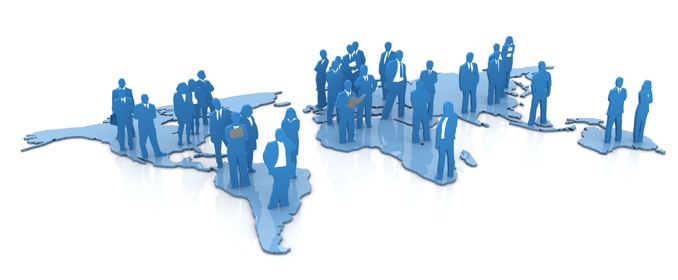